Tema : IV 
               LOS PELOIDES
Peloterapia.
Del griego “ pelos “ barro o lodos y 
                 “ terapia “ curación o remedio.

Es la utilización con fines terapéuticos de
los barros y lodos medicinales.
[Speaker Notes: Es en esencia una forma especial de termoterapia cuyo vehículo termoterápico es el Peloides]
FANGOTERAPIA, PELOIDOTERAPIA O PELOTERAPIA.
 CONCEPTO:
Conceptualizado podemos decir que se denomina como peloide a los productos formado por la mezcla de un agua mineral, incluyendo la de mares y lagos salados, con materias orgánicas o inorgánicas resultantes de procesos geológicos o biológicos aislados o conjuntamente que pueden ser utilizados en aplicaciones locales o generales con fines terapéuticos y cosméticos.
CARACTERISTICAS FISICAS GENERALES DE LOS PELOIDES
SE DESTACA LA PLASTICIDAD, LA VIZCOSIDAD, LA ADHESIVIDAD, HUMEDAD, HOMOGENEIDAD,CAPACIDAD DE ABSORCION DE HUMEDAD, RETENCION TERMICA, ASPECTO SOBRE EL COLOR, EL OLOR, E IMPURESAS MECANICAS
PLASTICIDAD
Esta dada por la capacidad de aplicarse con facilidad y retenerse bien en el cuerpo.
Esta cualidad se mide por el valor de la resistencia al desplazamiento con la fuerza misma.
Se expresa en unidades DINA por centímetro cuadrado siendo su cifra optima la de 1500 a 2000 dinas/cm².
VISCOSIDAD
Constituye un indicador de la resistencia de la estructura coloidal.
Así cuando esta es insuficiente, el lodo se desliza por el cuerpo del paciente
ADHESIVIDAD
Es la propiedad fisica que tiene una masa en permitir las fuerzas que atraen las particulas, unas contra otras como resultado de las resultantes de la cohesion.
Esta tiene un rango de valores de 5000 y 8000 dinas/cm².
HOMOGENEIDAD

Se lo brinda un complejo coloidal con partículas repartidas uniformemente en el medio de dispersión con tamaños comprendidos entre 0,001 y 0,1 micras, lo que le permite por su acción catalítica, superficie de contacto,carga eléctrica,etc, intervenir en múltiples reacciones fisico-químicas del organismo
HUMEDAD
Define sus propiedades físico-químicas, peso volumétrico, electroconductividad y propiedades térmicas y plásticas
CAPACIDAD DE ABSORCION DE HUMEDAD
Representa la capacidad de acumular la mayor cantidad de agua que puede llegar a la saturación completa, pero que varia con los distintos tipos, siendo los de mayor capacidad las turbas y los sapropeloides con un 80-97%
CAPACIDAD DE RETENCION TERMICA
Caracteriza la velocidad de enfriamiento de los peloides, definiéndose como tal el tiempo en segundos durante el cual un gramo de esta sustancia con capacidad y conductividad termica dada, varia su temperatura en la magnitud de un grado Kelvin
COMPONENTE SÓLIDO
Es el residuo que queda después de someter el peloide a temperaturas de 105° celcius, hasta total desecación . Cuando la temperatura se eleva a 850° se denomina ceniza al residuo obtenido
CLASIFICACION DE LOS PELOIDES(TIPOS)
Se clasifican internacionalmente
1- Fangos o Lodos
2- Limos
3- Turbas
4- Biogleas
5- Sapropelli
6- Gyttia
LODOS
Constituidos por una mezcla primaria o secundaria de un componente sólido mineral arcillosos y un componente liquido variable representado por aguas sulfurosas, sulfatadas, cloruradas, etc, de temperatura inestable, suelen tener origen en terrenos paleozoicos
LIMOS
Están constituidos por un componente sólido, arcilla sílice y calizas y un componente liquido representado por el agua de mar o lago salado.
El componente sólido puede tener origen en el fondo de salinas o lagos salados, siendo el contenido rico en cloruros, sulfatos, carbonatos y fosfatos y fracciones animales o vegetales mayores que la de los fangos. Sus características físicas y químicas son semejantes a la de los fangos con índices de calentamiento y enfriamiento menores que estos
TURBAS
El componente solido esta formado por residuaos vegetales en diversos grados de alteracion y una importante cantidad de arcilla y arena, el componente liquido puede ser agua de mar o agua mineral alcalina, sulfurada o ferroginosa y puede ser hasta agua dulce mineralizada artificialmente
BIOGLEAS
Están formadas por algas y un componente liquido(aguas sulfuradas), en el componente solido existen también amebas y rizópodos,  y en el inorgánico hay arena, arcilla y diversos minerales.
Es un peloide orgánico natural
SAPROPELLI Y GYTTIA
Ambos son mixtos y se diferencian por el componente liquido, las Sapropelli contienen agua dulce y la Gyttia agua salada, sus componente sólido es el mismo en ambos casos
EFECTOS SUBJETIVOS Y OBJETIVOS DE LA APLICACIÓN DEL PELOIDE
SUBJETIVOS

1- Olor a huevo podrido
2- Sensacion de picor
3- Intenso calor o agradable sensacion de calor
4- Tendencia al sueño
EFECTOS OBJETIVOS  DE LOS PELOIDES
Es la acción propia de la termoterapia por lo que debe   considerarse los efectos locales y generales.
     Efectos Locales:
a)  Aumento de la temperatura en el punto de aplicación.
b)  Vasodilatación e hiperemia local.
c)  Fuerte descarga sudoral.
d)  Sensación de calor agradable.
     Efectos Generales:
a)  Elevación de la temperatura corporal.
b)  Aumento de la frecuencia respiratoria y el ritmo cardiaco.
c)  Hipotensión arterial.
d)  Sudoración.
e)  Hemoconcentración.
f)  Menos eliminación de orina.
En aplicaciones prolongadas:
1-     Se produce aumento de la proteínas totales.
2-     Disminución de la reserva alcalina.
3-     Se beneficia la respuesta inmunológica.
 
Otros efectos sobre el organismo.
 
Estimulantes: Son los hipomineralizados en su composición líquida sulfurados y escasamente clorurados y radioactivos.          
Sedantes: Parte líquida poco mineralizada pero rica
        en sulfuros, calcio y radioactividad.
3.     Reconstituyentes: Son los hipomineralizados ricos en hierro y
        arsenico.
INDICACIONES
               1-   Afecciones Ortopédicas.
                      Artrosis de rodilla, caderas, columna vertebral. 
               2-   Afecciones Dermatológicas.
                      Acné
                      Psoriasis
                      Pediculosis
                      Cloasma
                3-   Afecciones Reumáticas.
                      Artritis reumatoide
                      Otras artritis
                4-   Afecciones Neurológicas.
                      Radiculitis
                      Plexitis
                      Neuritis
                      Neuropatías
                      Hombro doloroso del hemipléjico.
                5-   Afecciones Endocrinas.
                6-   Artropatías, etc.
CONTRAINDICACIONES
1-   Fase aguda y subaguda de cualquier proceso. 
2-   Las cardiopatías descompensadas.
3-   Fase terminal de cualquier proceso.
4-   Las alteraciones vasculares con manifestaciones hemorragíparas.
5-   La hipertensión arterial grave.
6-   No se aconseja al menos en grandes aplicaciones en :
      El embarazo. Edades extremas de la vida. Afecciones coronarias o miocárdicas. Várices voluminosas. Lesiones graves de la piel. 
7-  Tuberculosis en cualquier localizacion, en la cirrosis hepatica, en el puerperio inmediato
METODOS DE APLICACIÓN TERAPEUTICA. 
En la actualidad se reconocen científicamente diversos métodos para la aplicación de fangos medicinales, los fundamentales son: 
Metodo de Baño 
Metodo por Aplicación
Metodo Egipcio
Metodo por compresas o cataplasma
Metodo combinado
Metodo especiales(cavitarios)
Método de Baño:
Plantean que es la forma más recomendada aunque se utiliza con la frecuencia deseada por la gran cantidad de peloide que se requiere.

El peloide debe estar homogeneizado y termalizado colocándose en las bañeras o dispositivos apropiados. 

El contenido del peloide debe ser el correspondiente a su total capacidad de retención de agua puesto que es así como se obtiene una consistencia optima.

Una práctica sencilla seguida con cierta frecuencia se plantea que es echarle agua al peloide hasta que la consistencia permita la persistencia de letras.

El paciente se introduce en el recipiente con el peloide % 38 y 45 °C, durante 15 a 30 minutos. Al final una ducha de limpieza.

Los baños pueden ser totales, semibaños, etc.
Método por aplicación:
 
Es la forma más conocida de aplicación terapéutica y la más usada en nuestro medio. En éste la aplicación del peloide puede ser parcial, a una zona determinada o total cuando se aplica al cuerpo completo.
 
El peloide se aplica directamente o previamente extendido con un grosor de 6 a 8 cm de espesor, sobre una zona o tela impermeabilizada para luego cubrir la zona durante 20 a 40 minutos a temperatura de 40 a 50 °C.
En la aplicación total la temperatura es de 38 a 45 grados con untiempo de 15 a 30 minutos.
 
Se habla que se utilizan limos en Italia y Yugoslavia en aplicaciones tópicas para las arrugas, la placidez, etc.
Método Egipcio:
 
Consiste en aplicar en la región deseada el peloide de 3 a 4 cm y luego exponerse a la radiación solar durante 20 a 30 minutos, que demora en secarse el fango y agrietarse.
 
En Cuba hemos utilizado este método aplicando una capa del peloide de 2 cm de espesor y exposición a los rayos solares en el horario comprendido entre las 9 y 11 am, durante 15 a 20 minutos, con resultados satisfactorios.
 
En las aplicaciones faciales se debe proteger los ojos de las radiaciones mediante el uso de los espejuelos oscuros preferiblemente de material plástico.
Método por compresa o cataplasma:

 Se emplea para las aplicaciones locales usando compresas de peloides de diferentes pesos que no rebasen los 35g x cm con envoltura permeable ajustada a elementos de fácil acople corporal.
Métodos combinados:
Se conoce este procedimiento como la combinación terapéutica del peloide conjuntamente con otros agentes físicos.
 
Algunos de estos métodos son:
1.Uso de peloides con color infrarrojo.
2.Peloidoterapia con electroterapia (polar).
3.Peloide electroforesis con corriente galvánica.
4.Peloide electroforesis con corriente diadinámica.
5.Peloidoterapia con electroterapia (no polar).
6.Ultrasonopeloidoterapia o fonoforesis de peloide.
7.Peloidoterapia con magnetoterapia.
8.Peloidoterapia y laserterapia.
9.Peloides y parafinas (para fangos).
10.Peloidoterapia con maso terapia.
11.Peloidoterapia en los puntos de acupuntura.
Métodos especiales (cavitarios):
 
El fango se pone en forma de tapones o cartucho de fango con material permeable o estéril o con aplicación libre en cavidad a través de espéculos o rectoscopio adaptado para este fin, a temperatura entre 38 y 45 °C aunque algunos plantean la posibilidad de llegar a 50 °C.
El tiempo de aplicación es de 20 minutos, el fango se retira mediante duchas vaginales o rectales por arrastre o retirando el tapón o cartucho.
El peloide utilizado, siempre se desecha.
ALGUNAS CONSIDERACIONES DEL USO DE FANGOS MEDICINALES.
1-   El fango para tratamiento no debe tener impurezas.
2-   Con el objetivo de ahorrar fangos se debe crear depósitos que permitan su regeneración.
3-   El fango no debe calentarse por encima de 60 C.
4-   No se debe colocar cerca de los lugares donde se hace tratamiento con fango, equipo resistente o no a la corrosión para evitar su deterioro.
5-   En caso de que el centro de peloidoterapia se encuentre a la orilla del mar es recomendable que el agua de las duchas sea salobre y cuando se encuentre alejado del mar se utilizara el agua corriente.
¿ Dónde se debe utilizar el tratamiento con fango?
 
Lo más  aconsejable es utilizar el fango en el mismo lugar donde se extrae, pero también se puede transportar a lugares distantes. En este caso debe transportarse en camiones de volteo o en recipientes especiales (toneles) de madera o plástico y cambiarlo rápidamente al recipiente destinado al llegar al lugar.
Cuidados y precauciones a tener en cuenta durante el tratamiento con fango.
1-   Anotar fecha de comienzo del tratamiento.
2-   Acostar o sentar al paciente para el tratamiento.
3-   Tomar los signos vitales (pulso, temperatura y TA) antes y después del tratamiento.
4-   Comprobar que no presente ningún proceso infeccioso en la piel o vías respiratoria.
5-   Explicarle al paciente en que consiste el tratamiento y lo que puede sentir.
Elemento ético de la relación técnico-paciente.
 
1-   Velar que el paciente este tranquilo y confiado durante el tratamiento.
2-   Explicarle en que consiste el tratamiento y que puede sentir durante su aplicación.
3-   Velar por que se cumpla el tratamiento correctamente (sentado 15 min. y acostado 20 min.)
4-    Velará por que el paciente use el  vestuario adecuado .
5-    Utilizará el vestuario reglamentario.
6-    Garantizará se mantenga  una higiene adecuada en el local.
7-    Controlará  que los medios se mantengan en  optimas condiciones.
8-    Controlará el número de sesiones indicadas a cada paciente.
9-  Garantizara que el paciente cumpla con la ducha de limpieza y el descanso después del tratamiento.
10- Recomendará al paciente la ingestión de una bebida ligera (infusión, refresco, jugo) después del descanso.
Condiciones que debe tener la instalación para la aplicación.
 
1-   Debe tener un sistema de ventilación adecuado y ser lo suficientemente amplio para permitir el flujo de pacientes y personal técnico.
2-    Para el uso de camilla o bañera se debe prever un área aproximada de 22 a 24 m, mientras que para una aplicación parcial el área será de alrededor de 10 m.
3-   A pesar de que el lugar donde se realice la aplicación de fango o la bañera sea de 6 m (en dependencias del tipo de paciente) el espacio restante se dedicará al local para cambiarse de ropa descansar, para pasillos, equipo de calentamiento del fango, ropería, etc.
4-     Los pasillos para movimientos de pacientes no deben cruzarse con los destinados al traslado de fangos y al movimiento del personal de servicio
5-    Similares exigencias en cuanto al espacio se deben tener en cuenta al proyectar instalaciones para utilizar en método egipcio.
6-   También se necesita espacio para desvestirse, para guardar la ropa para depósito de fango, recipientes auxiliares, duchas, lugar para descansar después del tratamiento, pasillos para el movimiento de pacientes, toldo para sombras, etc.
7-   Se calcula que para 20 personas en tratamiento se debe prever de 400 a 450 m.
8-  La piscina se tapa con el fin de evitar la contaminación, es conveniente que se utilicen tapas que permitan el paso de los rayos solares.
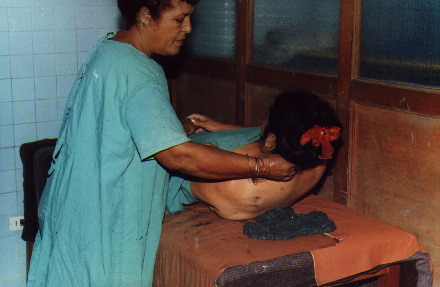 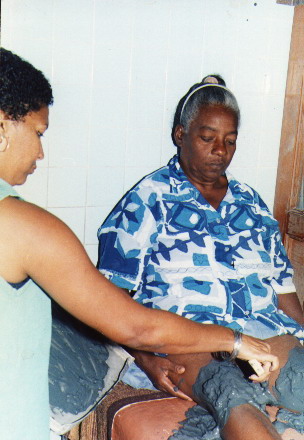